Procedimiento Administrativo en caso de Acoso y Hostigamiento Sexual
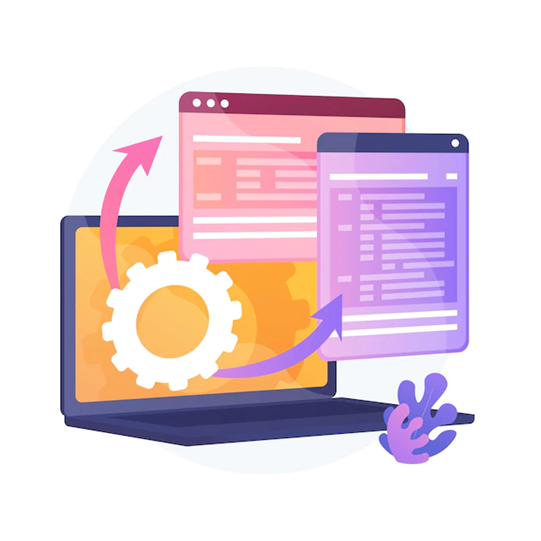 [Speaker Notes: Procedimiento Administrativo en caso de Acoso y Hostigamiento Sexual]
OBJETIVO
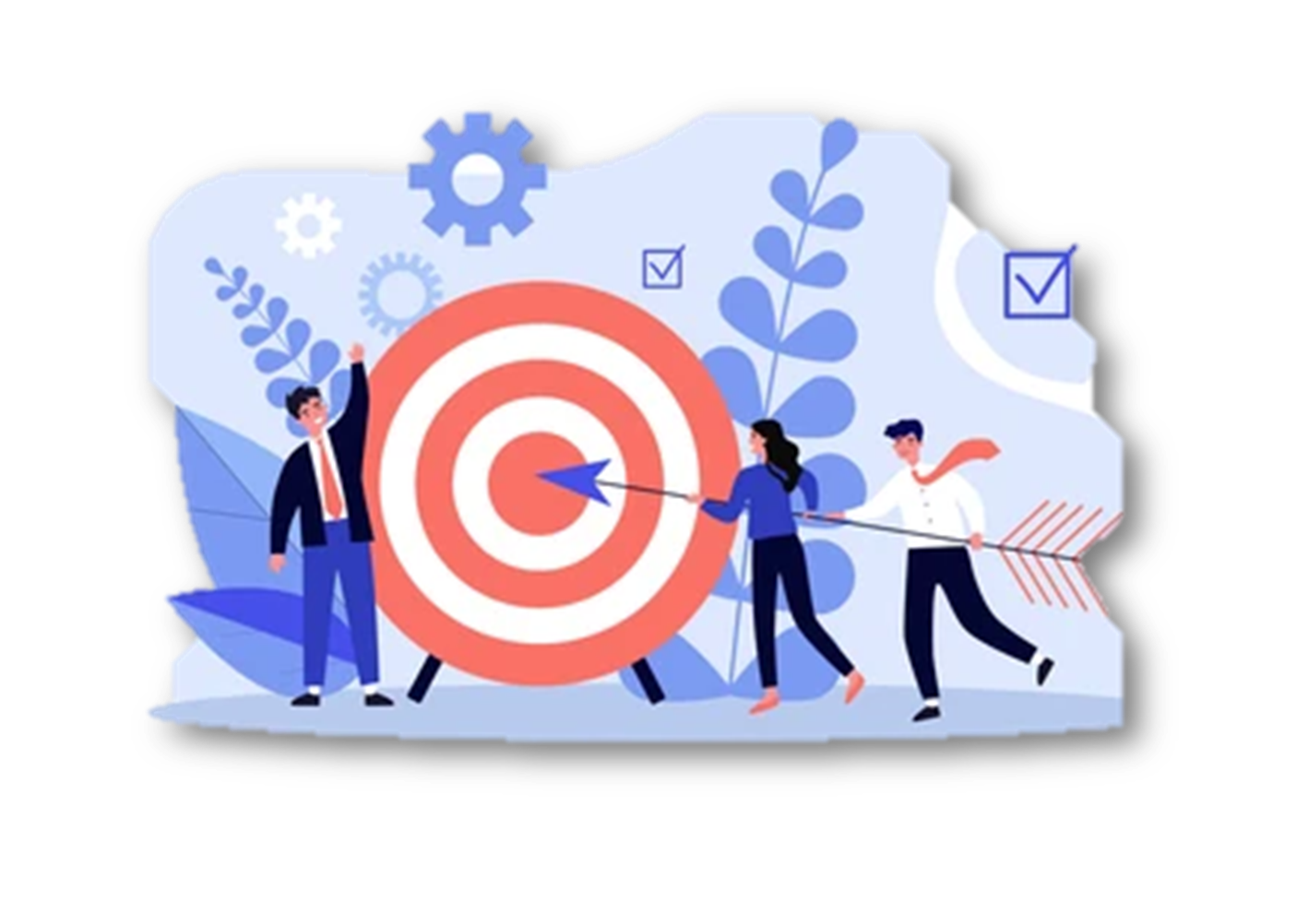 Establecer las bases para guiar el desarrollo de las etapas del proceso administrativo en casos de Acoso y Hostigamiento Sexual, a fin de favorecer el acceso de todas las mujeres a una vida libre de violencia.
[Speaker Notes: Establecer bases para guiar las investigaciones de quejas y denuncias, así como sus procedimientos administrativos con perspectiva de género, a fin de combatir la discriminación y favorecer el acceso de todas las mujeres y hombres a una vida libre de violencia.]
Acoso y Hostigamiento
Sexual
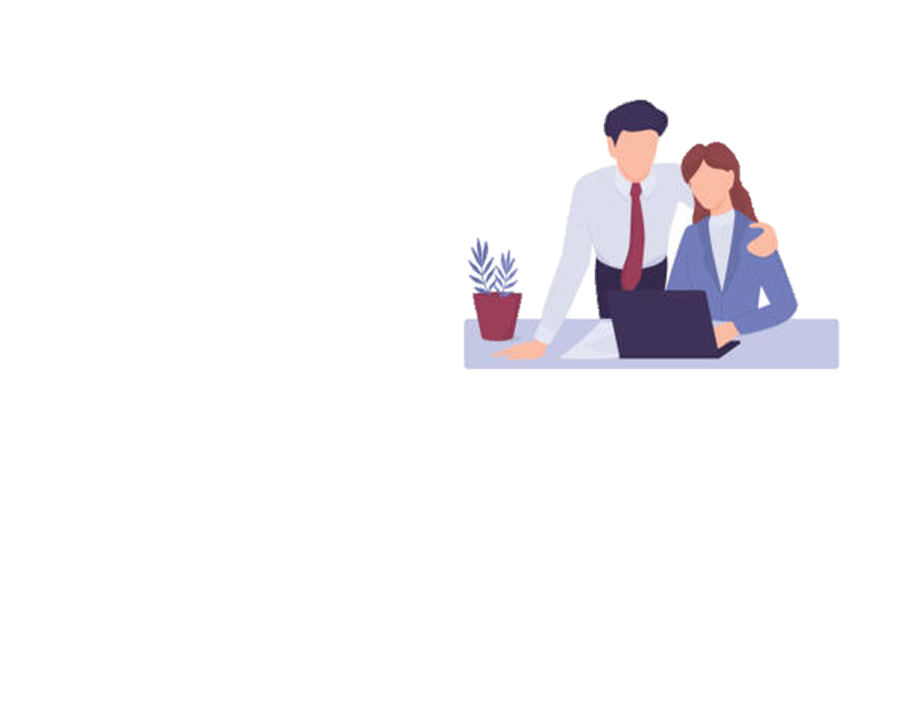 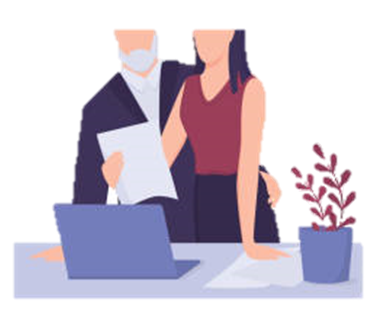 [Speaker Notes: ACOSO Y HOSTIGAMIENTO SEXUAL
El hostigamiento sexual y el acoso sexual son conductas de carácter lascivo, indeseadas e indebidas que se ejercen en el ámbito laboral; y en tanto humillan, ofenden, intimidan y atentan contra la salud, la integridad, la dignidad, las oportunidades profesionales y los derechos humanos de las mujeres, constituyen expresiones de violencia sexual y de género. 
De acuerdo con la Ley General de Acceso de las Mujeres a una Vida libre de Violencia, el hostigamiento sexual se define como: "el ejercicio del poder, en una relación de subordinación real de la víctima frente al agresor en los ámbitos laboral y/o escolar. 
Se expresa en conductas verbales, físicas o ambas, relacionadas con la sexualidad de connotación lasciva." De acuerdo con el mismo instrumento jurídico, el acoso sexual se define como: "una forma de violencia en la que, si bien no existe la subordinación, hay un ejercicio abusivo de poder que conlleva a un estado de indefensión y de riesgo para la víctima, independientemente de que se realice en uno o varios eventos". 
Ambas conductas expresan un ejercicio de poder que conllevan a un estado de indefensión y de riesgo para las víctimas, independientemente que se realice en uno o varios eventos. Un elemento crucial para reconocer cuando estas conductas ocurren es el CONSENTIMIENTO. 
Es decir, si no son deseadas, permitidas, o toleradas de forma explícita por dos o más personas que participen de ellas, las conductas de carácter sexual que invaden el espacio de la libertad psicosexual constituyen actos de hostigamiento o acoso sexual, según corresponda.
Marco Normativo del Acoso y Hostigamiento Sexual
-	Ley General de Acceso a las Mujeres a una vida libre de violencia
-	Norma Mexicana NMX-R-025-SCFU-2015
-	Código Penal del Estado de Guanajuato]
Elementos del Acoso y Hostigamiento Sexual
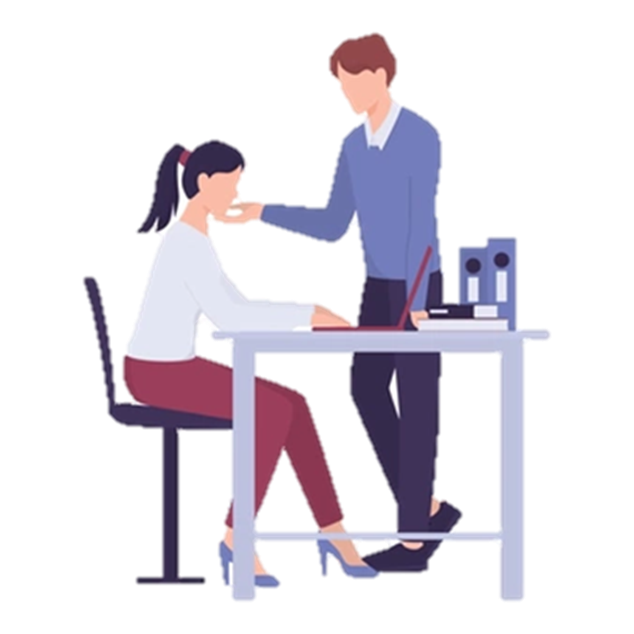 [Speaker Notes: Es relevante identificar aquellos elementos que son constantes y necesarios acreditar por la autoridad en el Acoso y el Hostigamiento sexual 

Son conductas con connotación sexual o lasciva, que pueden ser verbales, físicos, por medios digitales, etc. 

Entre la persona generadora de violencia y la victima existe una relación de poder 

En el caso del hostigamiento existe además una supra subordinación de la victima hacia la persona generadora de violencia derivado del cargo que ocupa esta última en la estructura organizacional de la dependencia o de sus funciones y atribuciones.

Al momento de realizar la conducta la persona generadora de  violencia no tenia el consentimiento expreso o tácita de la victima 

Basta con la realización de la conducta de carácter sexual o lasciva en una sola ocasión para que se actualice el tipo o puede ser de manera reiterada, constante o continua.]
A QUIÉN APLICA?
EN QUÉ CASOS?
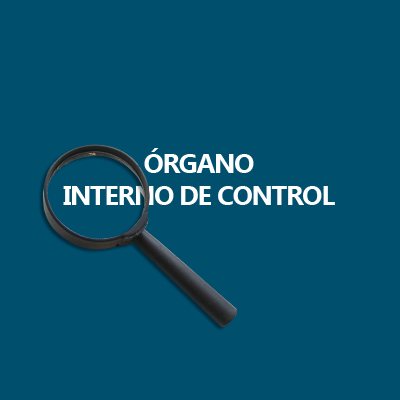 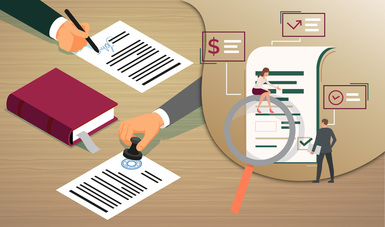 Acoso y 
Hostigamiento Sexual
[Speaker Notes: A quién aplica la obligación de atender con perspectiva de género y a la luz de los estándares internacionales?
A los Órganos Internos de Control de las dependencias del Poder Ejecutivo y a las Contralorías Municipales 
Los Órganos Internos de Control,  deberán cumplir con los principios además  con los principios de de legalidad, exhaustividad, imparcialidad, objetividad, congruencia, presunción de inocencia, verdad material, respeto a los derechos humanos, además de incorporar las técnicas, tecnologías y métodos de investigación que observen las mejores prácticas internacionales, siendo responsables de la oportunidad y eficacia en la investigación de quejas y denuncias y la substanciación de los procedimientos de responsabilidad administrativa, en términos de lo previsto en la Ley de Responsabilidades Administrativas para el estado de Guanajuato


En qué casos ? 
En la atención, investigación y resolución de quejas y/o denuncias derivadas de hechos de Acoso y Hostigamiento Sexual en la Administración Pública estatal y municipal]
LA QUEJA Y/O DENUNCIA
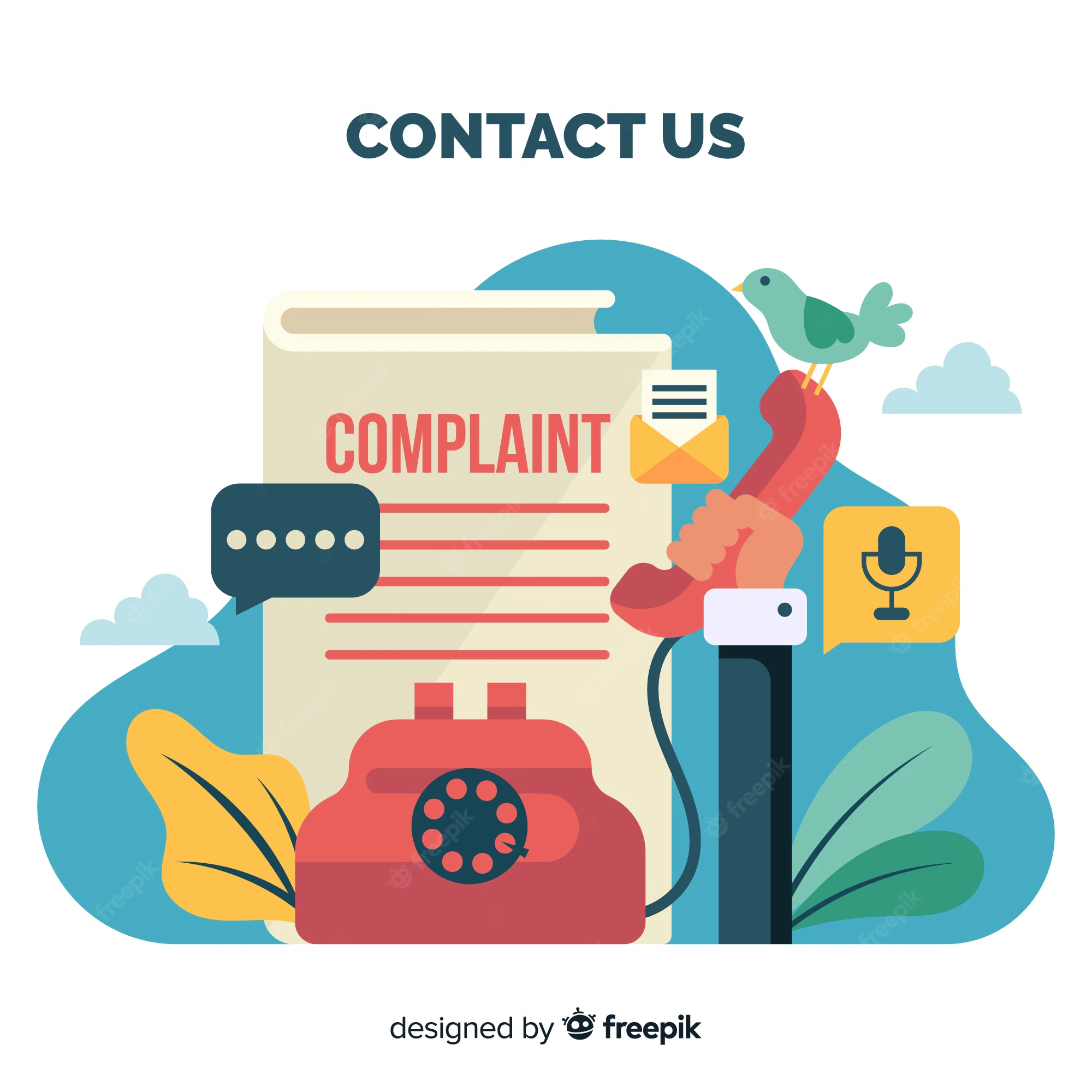 Circunstancias de:

Modo 
Tiempo 
Lugar
[Speaker Notes: En todas aquellas  quejas o denuncias que estén involucradas personas ubicadas en categoría sospechosa, particularmente las que se deriven por cuestiones de género, se deberá prestar especial atención y aplicar un escrutinio estricto de los hechos y contexto que motivó la queja o denuncia, y se abstendrán en todo momento de prevenir o requerir a la víctima  a efecto de que aporten elementos de prueba, preponderando en todo momento la credibilidad del dicho de  la victima, 

Incluso de deberá iniciar una investigación ante una denuncia anónima, si cumple con los requisitos de modo,  tiempo y lugar. 
              
Se entiende por  Categoría sospechosa: Hechos o circunstancias por las cuales se identifican a las presuntas víctimas o personas denunciantes con un grupo de atención prioritaria;

Con base en la naturaleza, estudio y análisis de la queja o denuncia y demás elementos de ponderación, en caso de existir un riesgo respecto de la integridad física, moral o psicológica de la víctima , sus condiciones laborales o se pueda afectar su esfera de derechos, los Órganos Internos de Control  solicitaran a la sustanciadora dicte la adopción de medidas de protección de forma inmediata, las cuales deberán ser  pertinentes, razonables, proporcionales y temporales.]
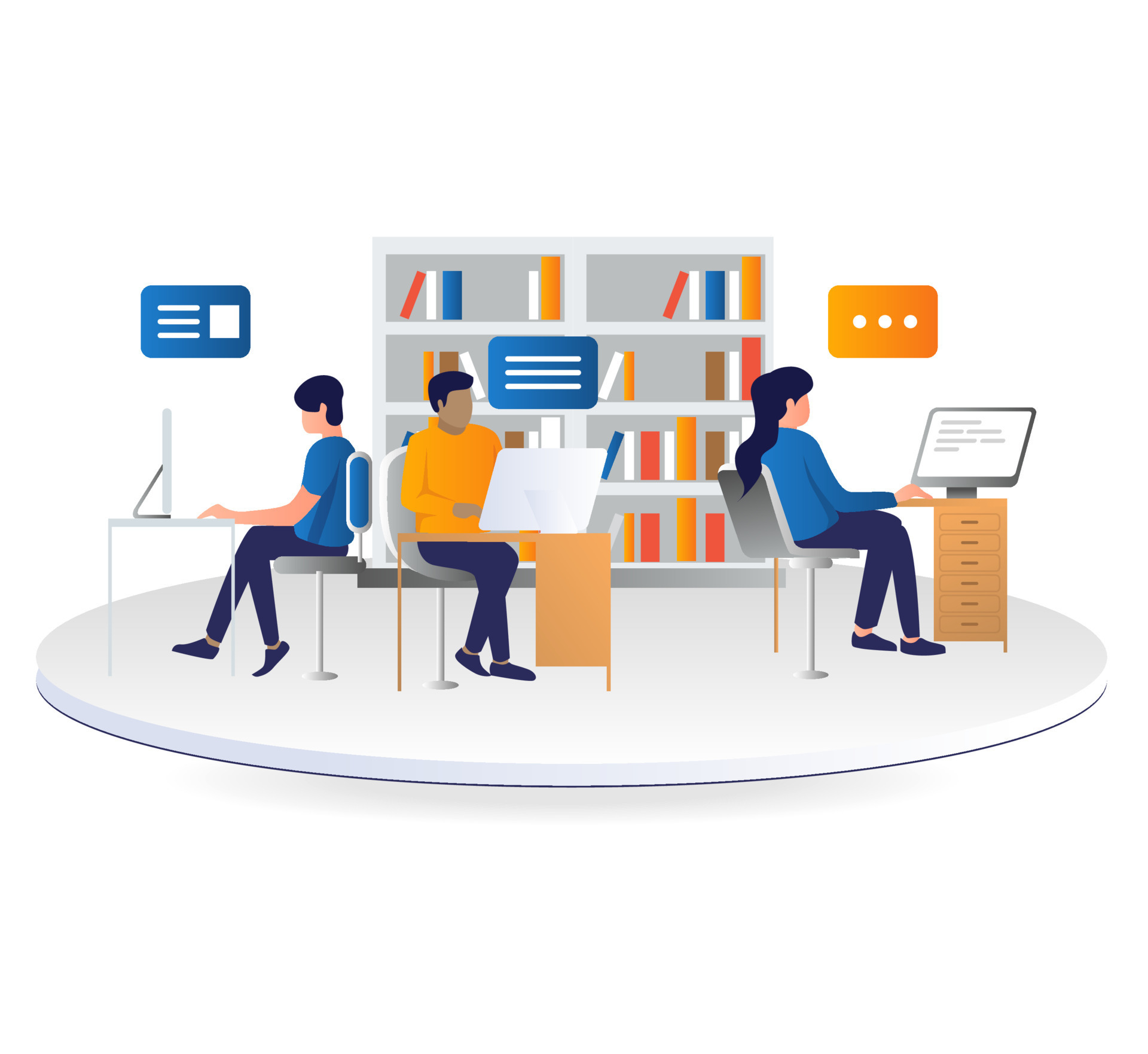 LAS MEDIAS DE PROTECCIÓN
[Speaker Notes: Con base en la naturaleza, estudio y análisis de la queja o denuncia y demás elementos de ponderación, en caso de existir un riesgo respecto de la integridad física, moral o psicológica de la víctima , sus condiciones laborales o se pueda afectar su esfera de derechos, los Órganos Internos de Control  solicitaran a la sustanciadora dicte la adopción de medidas de protección de forma inmediata, las cuales deberán ser  inmediatas, pertinentes, razonables, y temporales. 

Medidas de protección: Acciones que tienen como finalidad proteger la integridad física y psicológica de la  víctima, a efecto de garantizar el acceso a la justicia en sede administrativa, la igualdad jurídica y la no discriminación;

Se enlistan de manera enunciativa y no limitativa, las siguientes:
a)    La reubicación física, o cambio de unidad administrativa, o de horario de la persona generadora de violencia ;
b)    La autorización a efecto de que la víctima realice su labor o función fuera del centro de trabajo, siempre  y cuando ésta lo solicite;
c)    La restricción a la persona generadora de violencia para tener contacto o comunicación con la víctima;
d)    Canalizar y orientar a la víctima a otras instancias con la finalidad de que reciba apoyo psicológico, social o médico, entre otras posibilidades; y
e)    Conducir a la víctima con la figura Ombudsperson de la dependencia, para atención en caso de que no tenga conocimiento]
INVESTIGACIÓN
[Speaker Notes: Los Órganos Internos de Control, deberán investigar los hechos y en su caso de realizar la calificación respectiva y el Informe de Presunta Responsabilidad Administrativa con perspectiva de género, por lo que deberán actuar con la debida diligencia, de manera exhaustiva, sin estereotipos de género, libre de discriminación, y sin prejuzgar sobre la veracidad de la queja o denuncia formulada, con la finalidad de garantizar el acceso a la justicia en sede administrativa de la presunta víctima o persona denunciante.  

En la indagación de los hechos, evitarán en lo posible que la presunta víctima declare más de una vez o que reitere su declaración ante distintas instancias, así como inquirir sobre aspectos de la vida íntima de las personas involucradas en la queja o denuncia. Asimismo, prescindirán de estereotipos y de realizar juicios de valor de sus conductas o comportamientos, además de abstenerse de realizar actos o diligencias que conlleven a la revictimización de la persona denunciante.


Se entiende por:
Perspectiva de género: La metodología y los mecanismos que permiten identificar, valorar, cuestionar y revertir la discriminación, la desigualdad y exclusión con base en las diferencias biológicas entre mujeres y hombres, así como las acciones que deben emprenderse para erradicar los factores que las origina y crear las condiciones de cambio que permitan avanzar en la construcción de la igualdad sustantiva entre mujeres y hombres;
Debida diligencia: Constituye un presupuesto esencial del derecho de acceso a la justicia, el cual adquiere mayor relevancia al tratarse de actos o hechos en los que se encuentre involucrada una persona identificada con un grupo históricamente discriminado, las mujeres;
Estereotipos de género: Son generalizaciones de los atributos de género, patrones culturales arraigados que remarcan con insistencia lo que deben ser y hacer los hombres y las mujeres, los cuales se reproducen entre generaciones en el ámbito escolar, familiar, laboral, entre otros;
Discriminación: Toda distinción, exclusión o restricción que, basada en el origen étnico o nacional, sexo, edad, discapacidad, condición social o económica, condiciones de salud, embarazo, lengua, religión, opiniones, preferencias sexuales, estado civil o cualquier otra, tenga por efecto impedir o anular el reconocimiento o el ejercicio de los derechos y la igualdad real de oportunidades de las personas;
 Discriminación contra la mujer: Toda distinción, exclusión o restricción basada en el sexo que tenga por objeto o por resultado menoscabar o anular el reconocimiento, goce o ejercicio por la mujer, independientemente de su estado civil, sobre la base de la igualdad del hombre y la mujer, de los derechos humanos y las libertades fundamentales en las esferas política, económica, social, cultural y civil o en cualquier otra esfera;
Discriminación indirecta: Aquella que se genera cuando las presuntas víctimas o personas denunciantes pertenecen a un grupo estructuralmente en desventaja, y se soslaya dicha condición en la investigación y resolución del procedimiento de responsabilidad administrativa, particularmente respecto de la dificultad de aportar pruebas dada la complejidad de demostrar los hechos y circunstancias de la queja o denuncia;]
Elementos de Pruebas
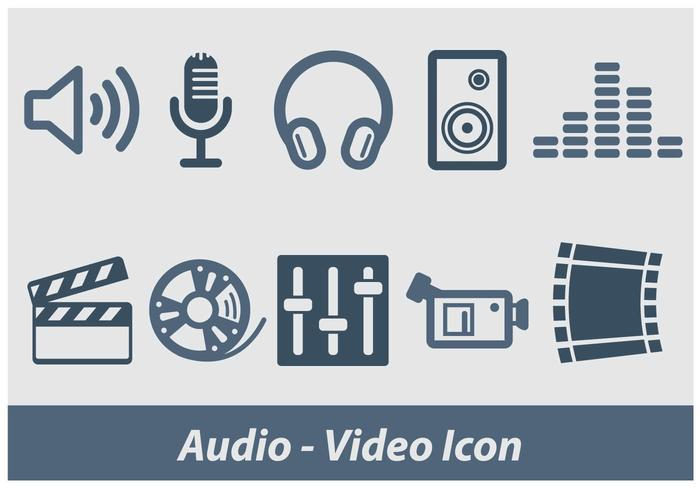 [Speaker Notes: Se deberán recibir  y considerar toda clase de elementos de convicción pertinentes para el conocimiento de la verdad material de los hechos motivo de la queja, tales como: correos electrónicos, mensajes telefónicos, fotografías, videos, audios o grabaciones, entre otros, con los que podría contar l víctima, sin exigir o condicionar o negar  la admisión de la queja a la presentación de las mismas, , además de considerar el ámbito y espacio particular en el cual se desarrollan, como: traslados, comisiones, convivencias, celebración de festividades, reuniones externas, esto es, las circunstancias de tiempo, modo y lugar en las que se desarrollan.

La exhaustividad en la investigación de los hechos materia de la queja o denuncia, impone realizar diversas diligencias o actos, así como obtener oficiosamente información o documentación necesaria para su esclarecimiento y el debido sustento de la calificación y presunta responsabilidad administrativa, máxime que un importante número de asuntos al ser de oculta realización, suponen la ausencia de pruebas o la dificultad para allegarse de ellas.

Con la finalidad de conocer el contexto y antecedentes de los hechos, deberán verificar la posible existencia de otras quejas o denuncias presentadas en contra de la persona presuntamente responsable ante los propios Órganos Internos de Control, ; además de allegarse de los resultados del clima laboral y encuestas realizadas en la unidad administrativa en la que se circunscriben los hechos que motiven la queja o denuncia, o bien en la que se encuentran adscritas las personas involucradas, entre otra información.]
La calificación y el IPRA
Debe ser :
[Speaker Notes: Los Órganos Internos de Control, deberán investigar, substanciar y resolver el procedimiento de responsabilidad administrativa con perspectiva de género y con la debida diligencia, de manera exhaustiva, sin estereotipos, así como libre de discriminación; lo anterior, a efecto de garantizar el acceso a la justicia en sede administrativa de la presunta víctima o personas denunciantes.

La exhaustividad en la substanciación del procedimiento de responsabilidad administrativa, supone ofrecer y desahogar una diversidad de pruebas y de ser conducente, ordenar y realizar diligencias que permitan contrastar o reforzar las pruebas que en su caso hayan aportado las partes involucradas para conocer la verdad de los hechos.]
La calificación y emisión del IPRA
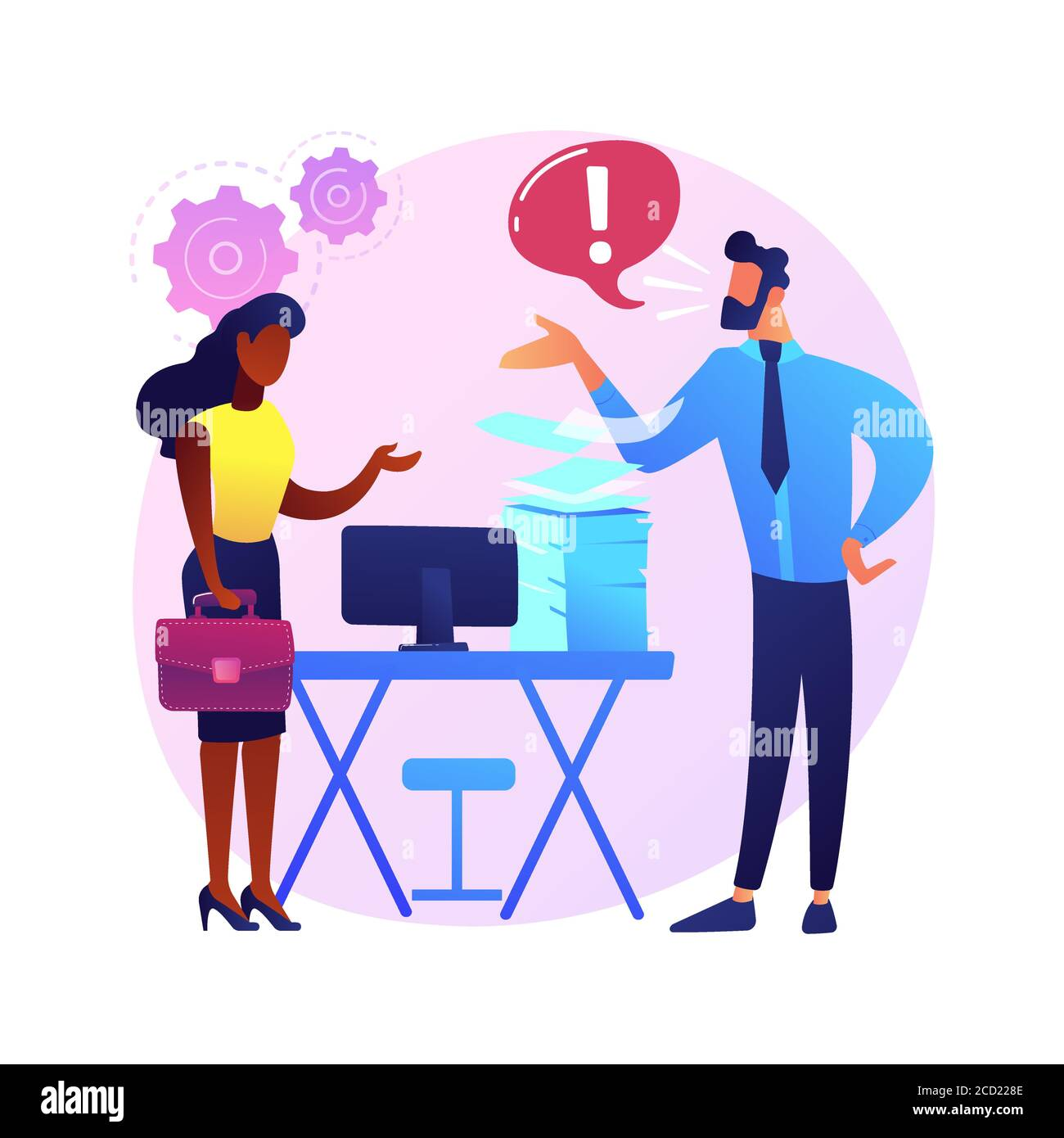 Evitar
[Speaker Notes: Al momento de realizar la Calificación de la conducta y la fundamentación del Informe de presunta responsabilidad Administrativa, la autoridad investigadora deberá evitar. 
Indagar sobre la vida privada de la víctima
Realizar juicios de valor de las conductas o considerar estereotipos 
Producir daño físico, emocional o psicológico a las víctima con: interrogatorios personales, valoraciones, peritajes médicos o psicológicos sin su consentimiento, actuaciones en presencia del presunto responsable.

En cambio deberá realizarlos 
Con base en el marco jurídico nacional e internacional 
Con perspectiva de genero
Mediante un análisis lógico jurídico]
Sustanciación
Desahogo y valoración de pruebas
[Speaker Notes: En el desahogo de los medios de prueba, deberán proveerse las medidas necesarias u otorgar las facilidades que permitan la presentación o comparecencia de las personas involucradas en la queja o denuncia, así como de los testigos, asegurando la privacidad y confidencialidad de sus manifestaciones y el resguardo de la información obtenida.

La valoración de las pruebas o elementos de convicción, incluidas las presunciones e indicios, deberá realizarse con perspectiva de género, esto es, sobre la base de identificar y reconocer la situación particular de desventaja en la cual históricamente se han encontrado las mujeres y que se hace patente en la queja o denuncia, aun cuando no necesariamente está presente en cada caso.

Los Órganos Internos de Control, las Unidades de Responsabilidades, así como la Dirección General de Responsabilidades y Situación Patrimonial, deberán valorar los hechos sin estereotipos de género y de acuerdo al contexto de desigualdad verificado; aplicar la norma más protectora ante una situación asimétrica de poder o de desigualdad; reconocer y evidenciar en los argumentos resolutorios los sesgos de género encontrados; y eliminar la posibilidad de revictimizar a las personas denunciantes.

En los procedimientos de responsabilidad administrativa relacionados con conductas de hostigamiento sexual y acoso sexual, deberán otorgar un valor preponderante al dicho o declaración de la presunta víctima o personas denunciantes frente a la simple negativa de los hechos por parte del probable responsable, sin perjuicio de considerar y ponderar los diversos elementos de convicción y de prueba materia del procedimiento. Asimismo, en el análisis y ponderación, deberán considerar que la ausencia de consentimiento es el punto clave en la configuración de dichas conductas, por lo que no se debe presumir que lo hubo ante la falta de una oposición inmediata, contundente o ante la pasividad de las presuntas víctimas, toda vez que ello puede obedecer al temor de sufrir represalias o a la incapacidad para defenderse.]
Resolución
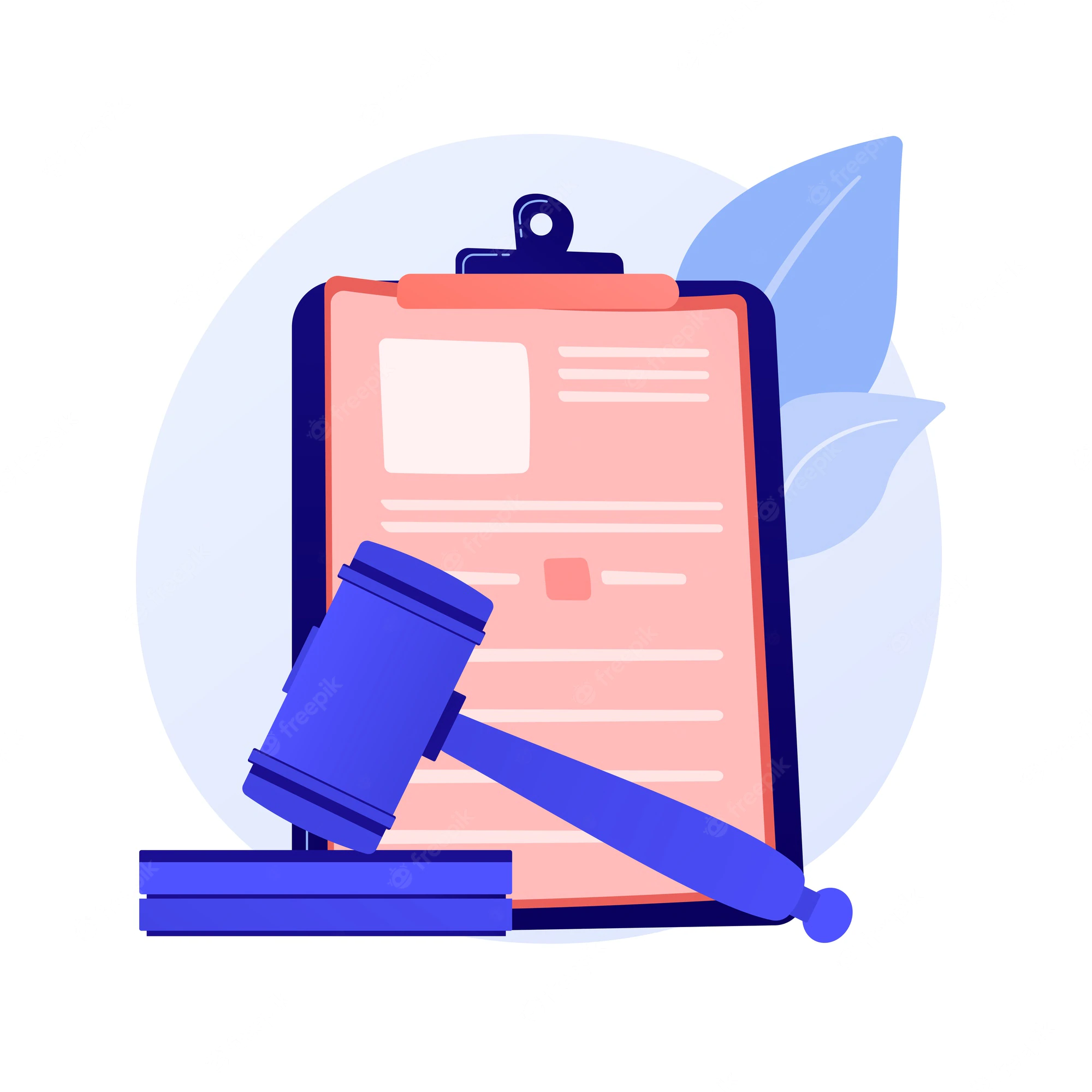 [Speaker Notes: La autoridad resolutoria, deberán considerar en la resolución del procedimiento de responsabilidad administrativa, los efectos traumatizantes de los hechos para la presunta víctima o personas denunciantes y la consecuente dificultad para recordar con exactitud cómo sucedieron los mismos, pues ello origina una dificultad probatoria para quienes denuncian, además de que eventualmente podría contrariar el contenido de la queja o denuncia, por ello no deberá restársele valor probatorio a la declaración a efecto de no discriminar indirectamente a la persona denunciante.

En todo procedimiento de responsabilidad administrativa, se deberá identificar y observar el marco jurídico nacional e internacional de protección aplicable, haciendo énfasis en las normas más protectoras y garantistas, y, en su caso, determinar las medidas de no repetición conducentes con base en los principios de igualdad y no discriminación.]
Sustanciación y Resolución
[Speaker Notes: Durante la etapas de Sustanciación y Resolución, se debe tomar en consideración los siguientes aspectos 

Observar el marco jurídico nacional e internacional con énfasis en normas protectoras para as mujeres 
Analizar los hechos y las pruebas exhaustivamente sin discriminar por condición de género
Ordenar toda aquella actuación tendiente a reforzar el dicho de la victima
Otorgar todas las medidas y facilidades para la presentación de testigos 
Resolver con ejercicios lógico argumentativos, reconociendo y evidenciando las situaciones de poder existente entre las partes 
Aplicar las normas mas protectoras frente a situaciones de poder, dictando medidas que permita eliminar la posibilidad de repetición
Tomar en cuenta los efectos traumatizantes de la victima]
Aspectos  Fundamentales
[Speaker Notes: Concluimos el análisis de este tema,  resaltando los aspectos fundamentales que se deben tener en cuanta en todo momento durante todo el Proceso Administrativo:

No poner en duda el dicho de la victima 
La persona generadora de violencia es quien debe desacreditar el dicho de la victima con evidencia 
Tomar en consideración que el consentimiento de la victima frente a la conducta sexual debe ser voluntario, genuino y deseado]
Gracias